Полезный и правильный завтрак
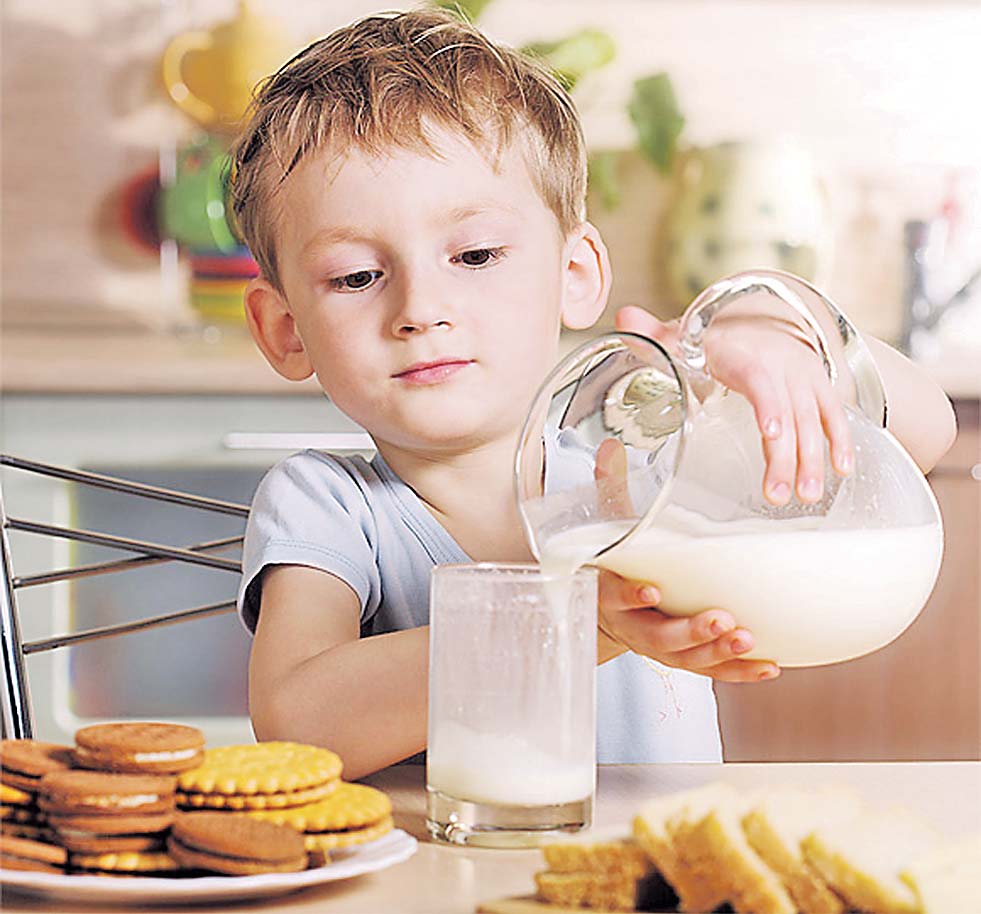 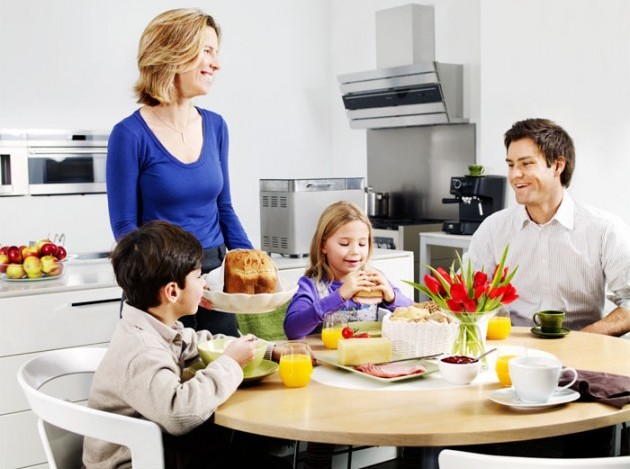 Завтрак
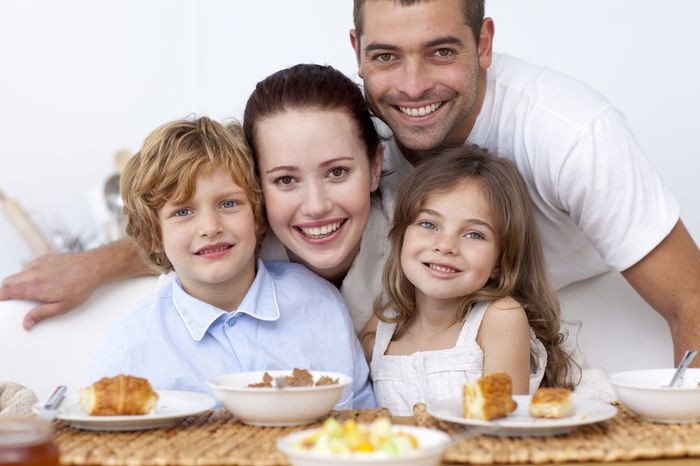 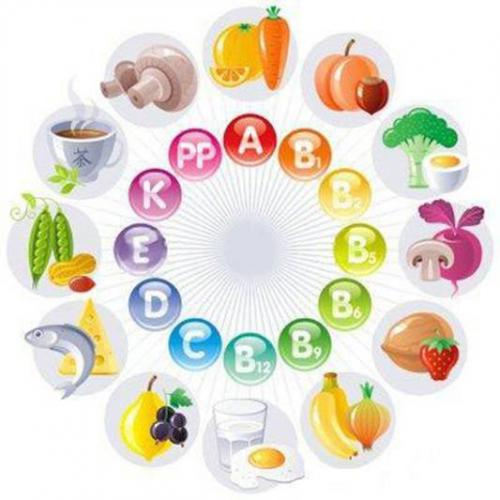 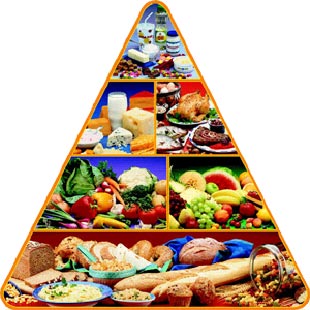 Молоко и молочные продукты
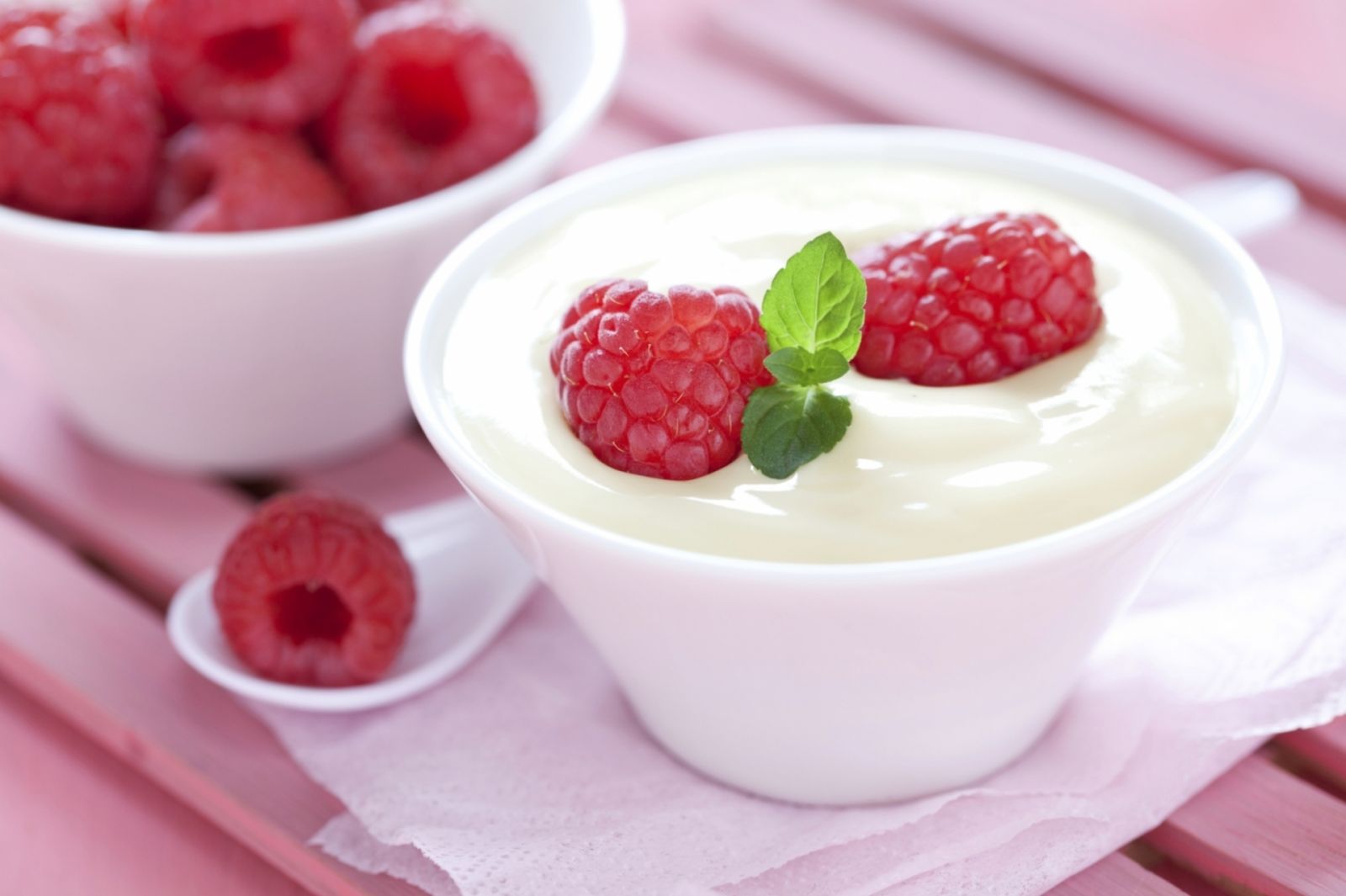 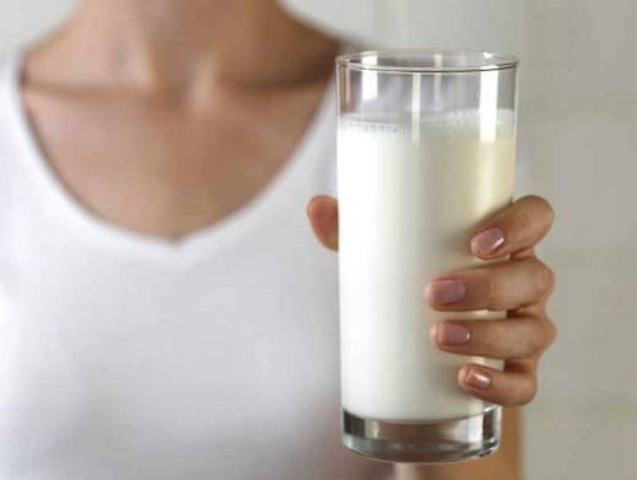 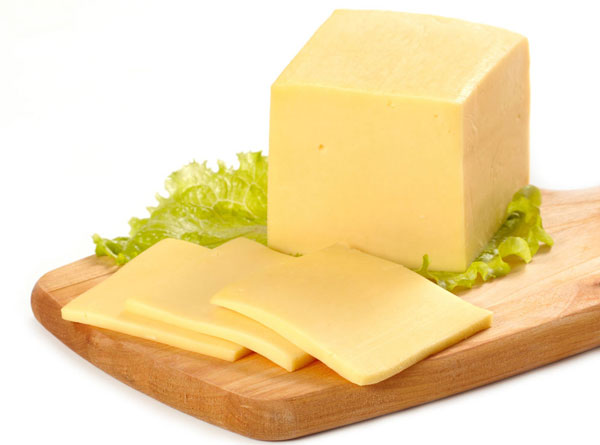 Мясо, рыба, курица 
и их заменители
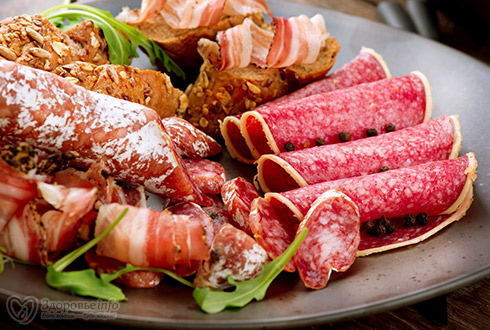 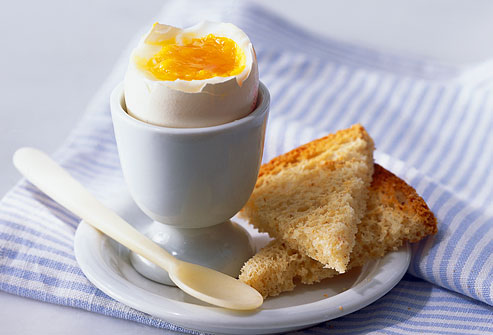 Мясо, рыба, курица 
и их заменители
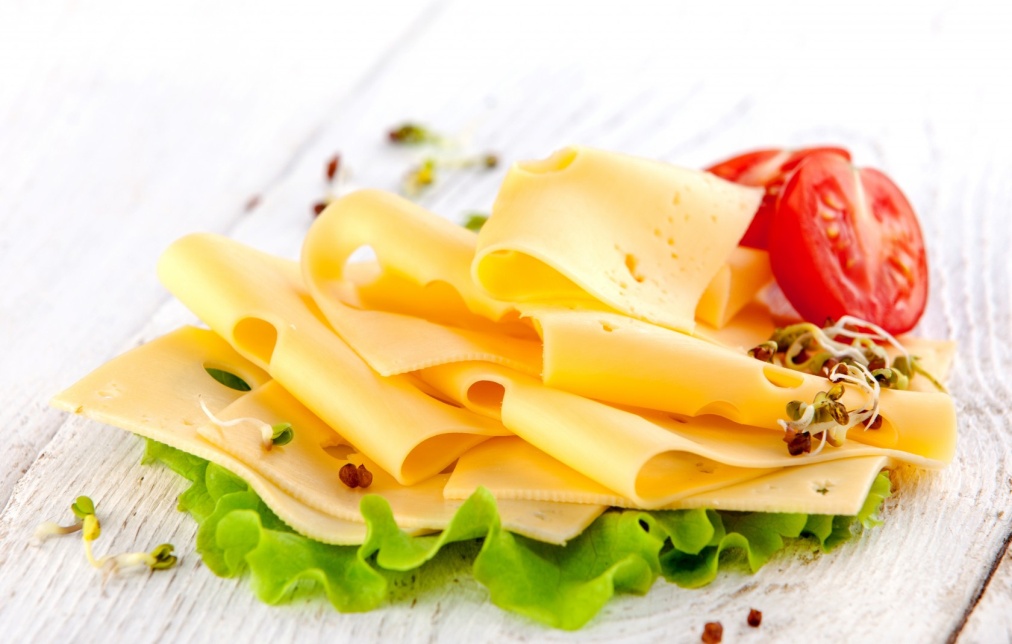 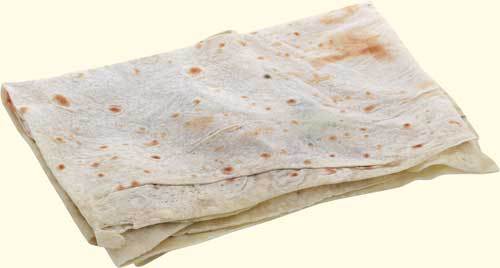 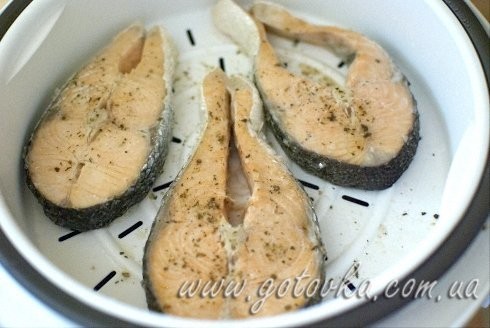 Хлеб и злаки
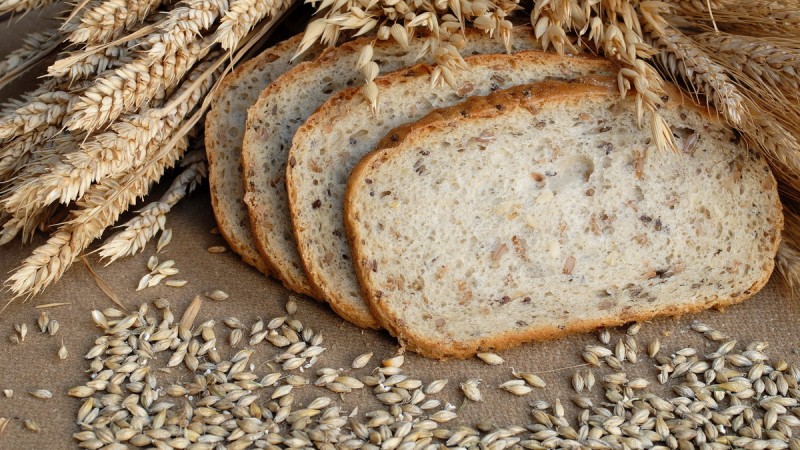 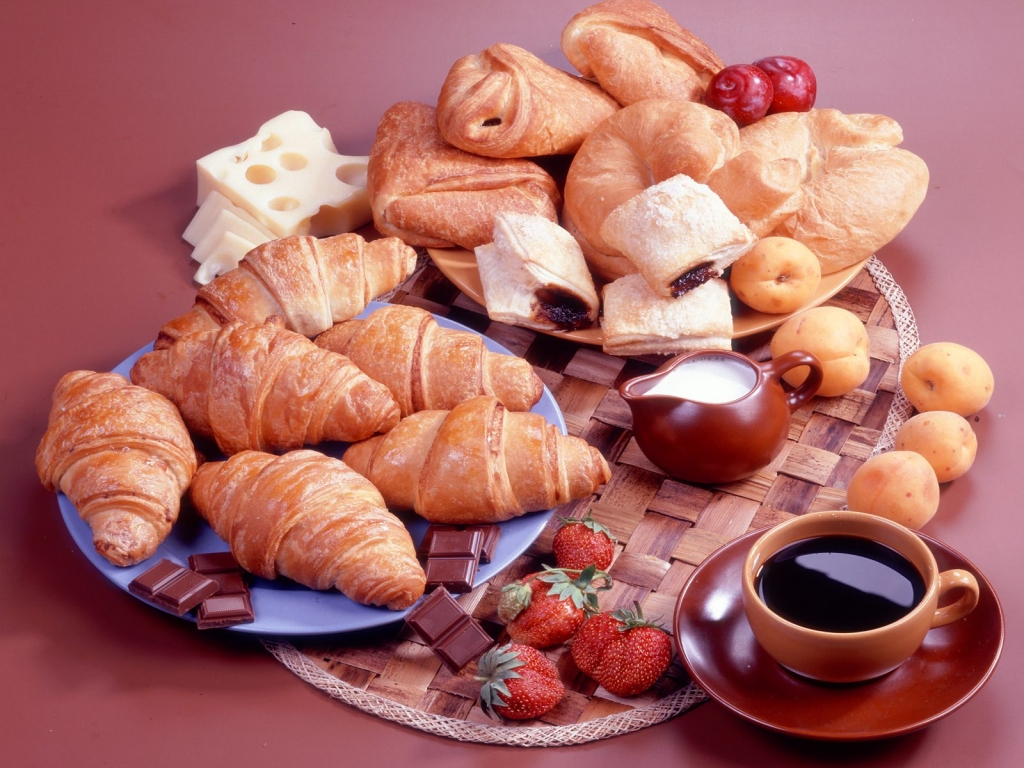 Фрукты
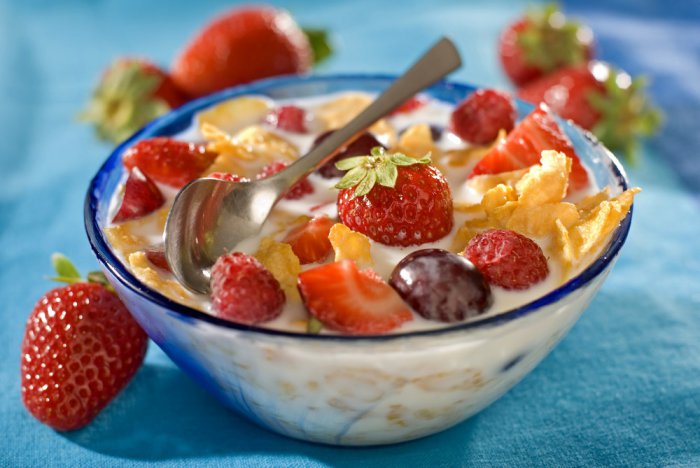 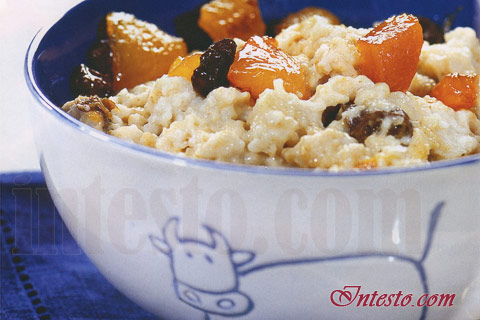 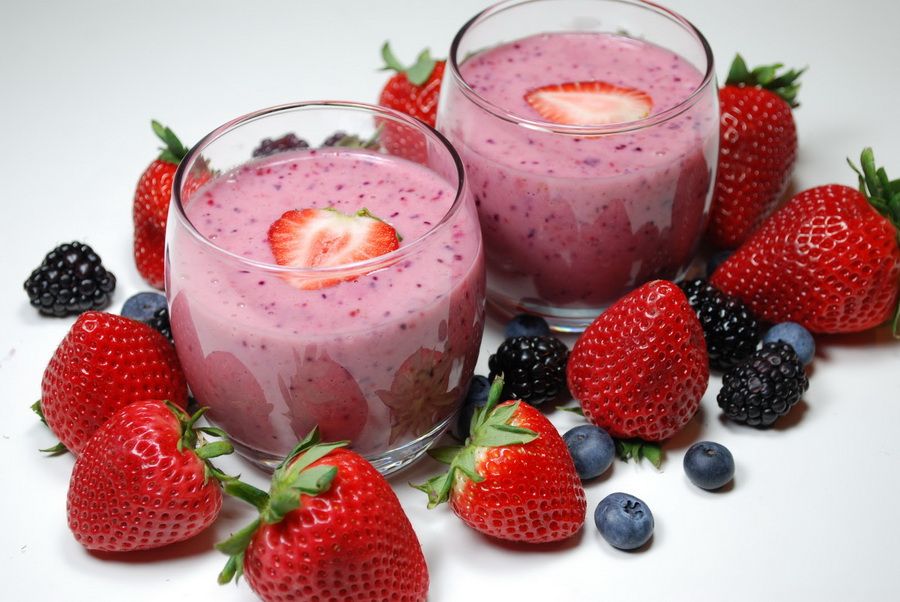 Чем полезен завтрак?
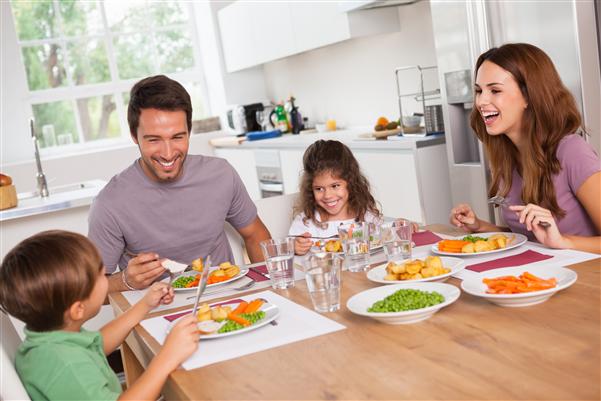 Правильный завтрак
60-70% - углеводы
Не более 30%-жиры
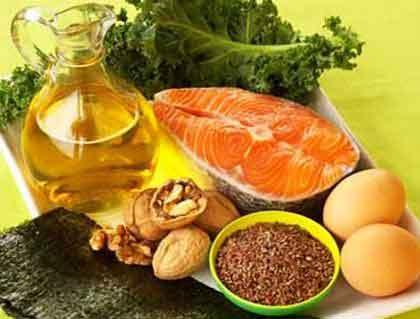 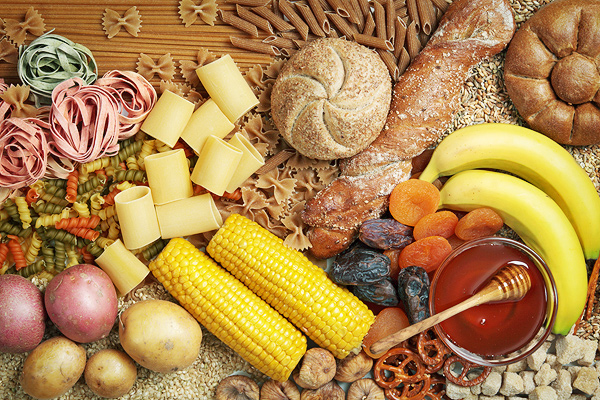 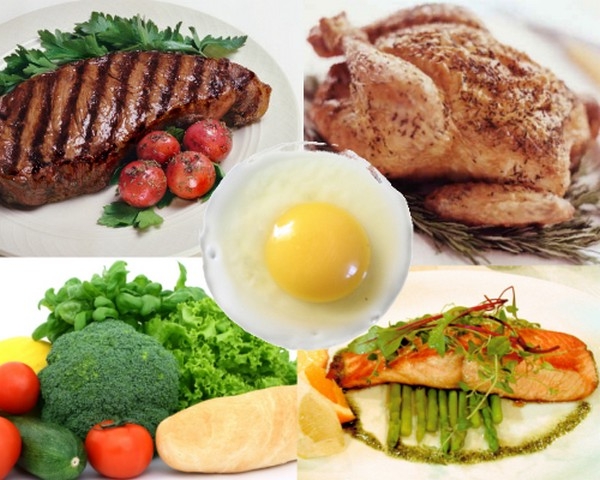 10-15% - белки
Нежелательный завтрак
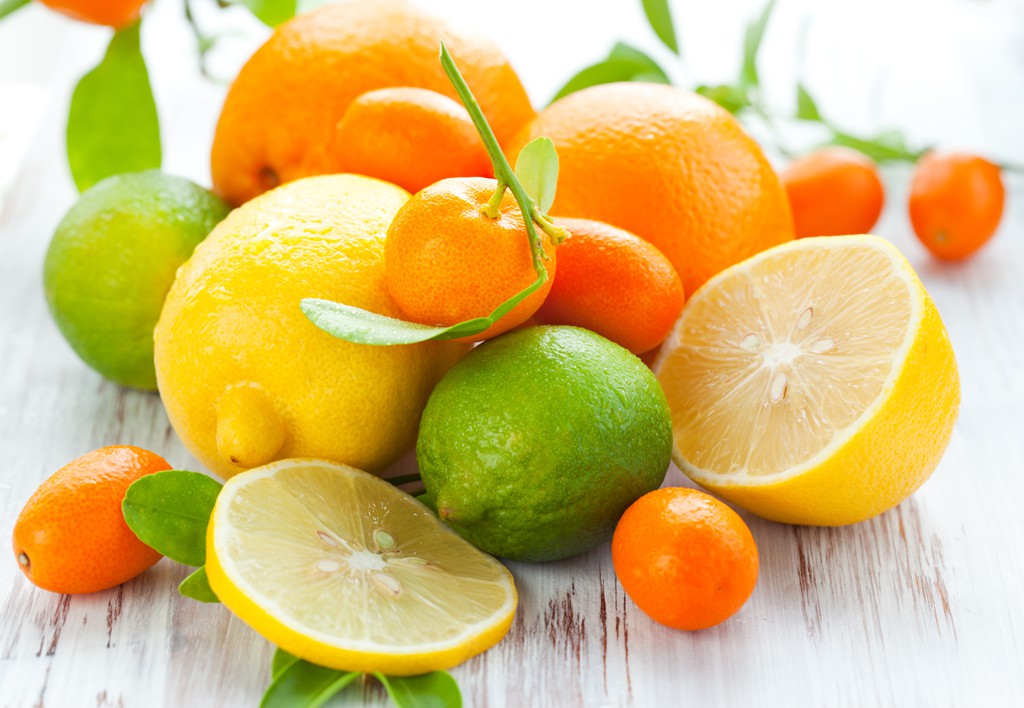 Цитрусовые
Нежелательный завтрак
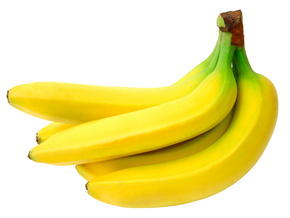 Бананы
Нежелательный завтрак
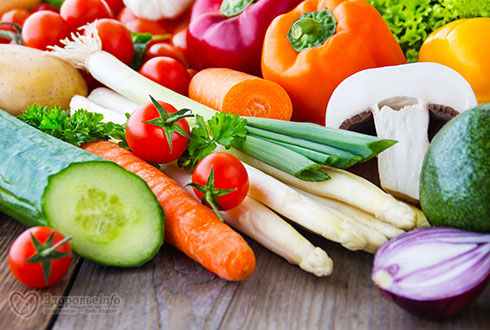 Сырые овощи
Нежелательный завтрак
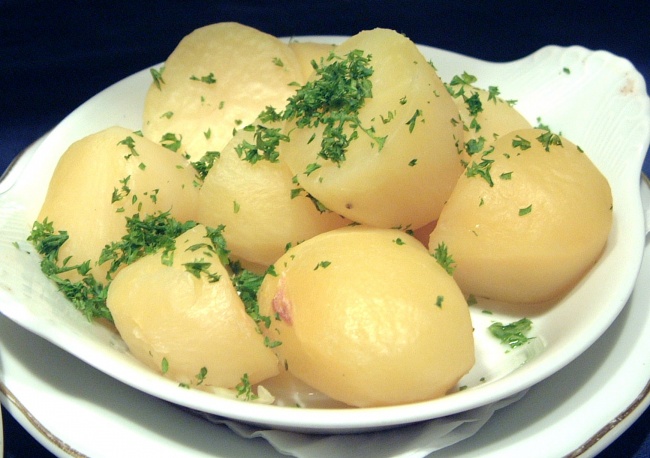 Сладкий картофель
Нежелательный завтрак
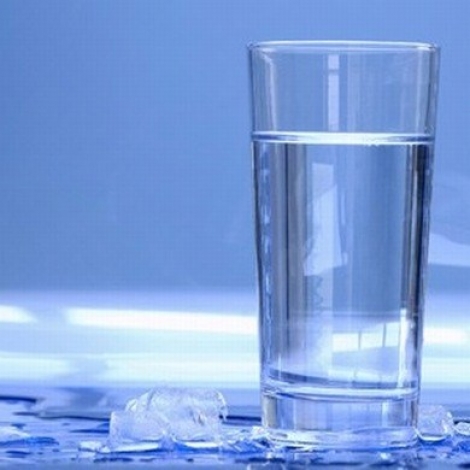 Холодные напитки
Нежелательный завтрак
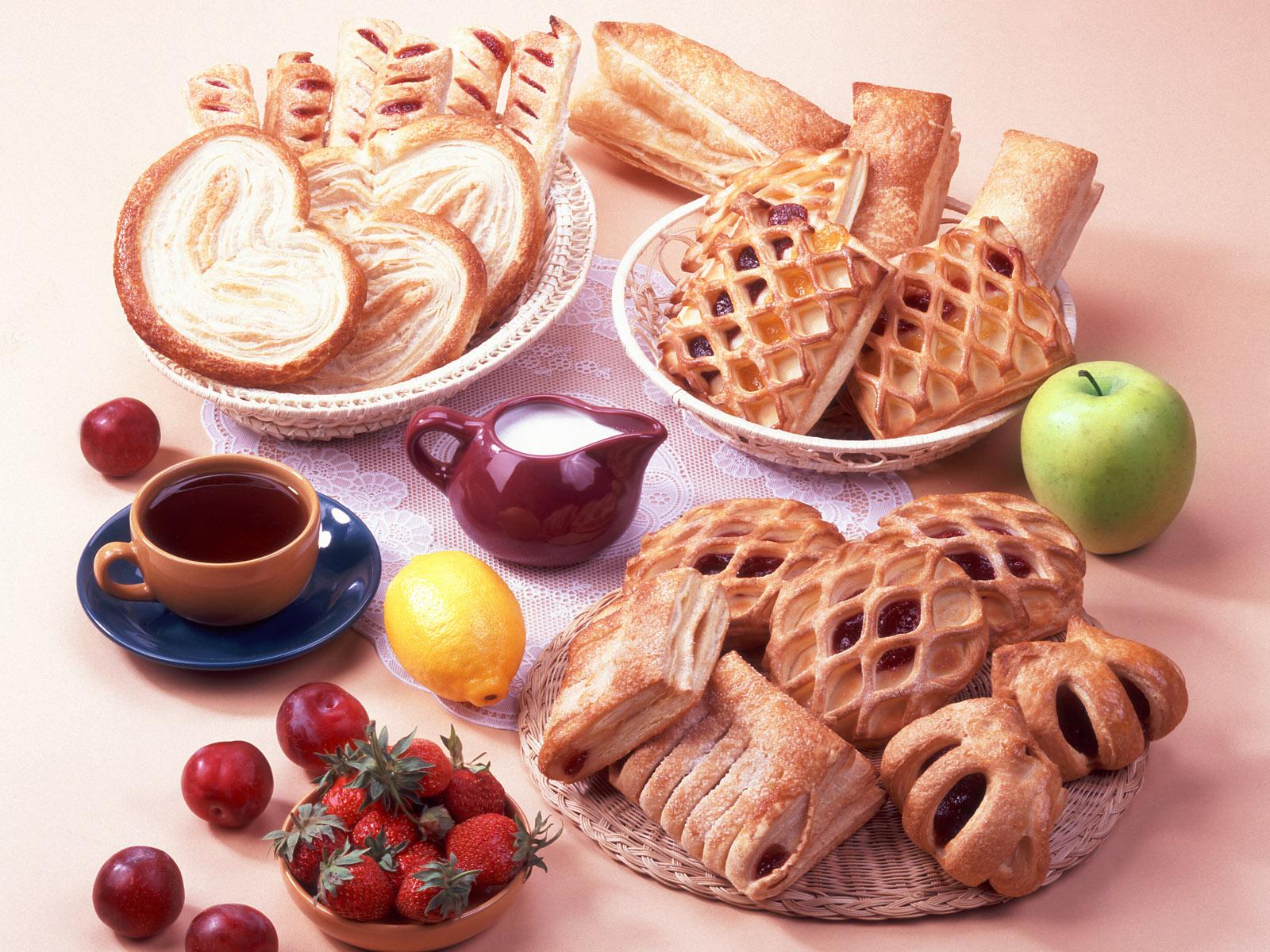 Сладости
Нежелательный завтрак
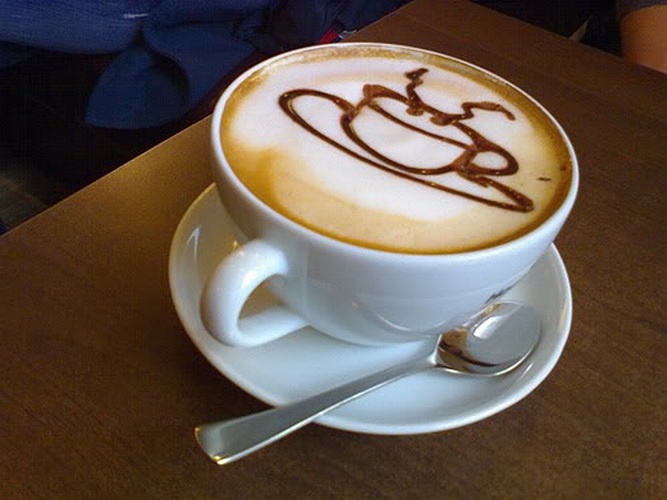 Кофе
Нежелательный завтрак
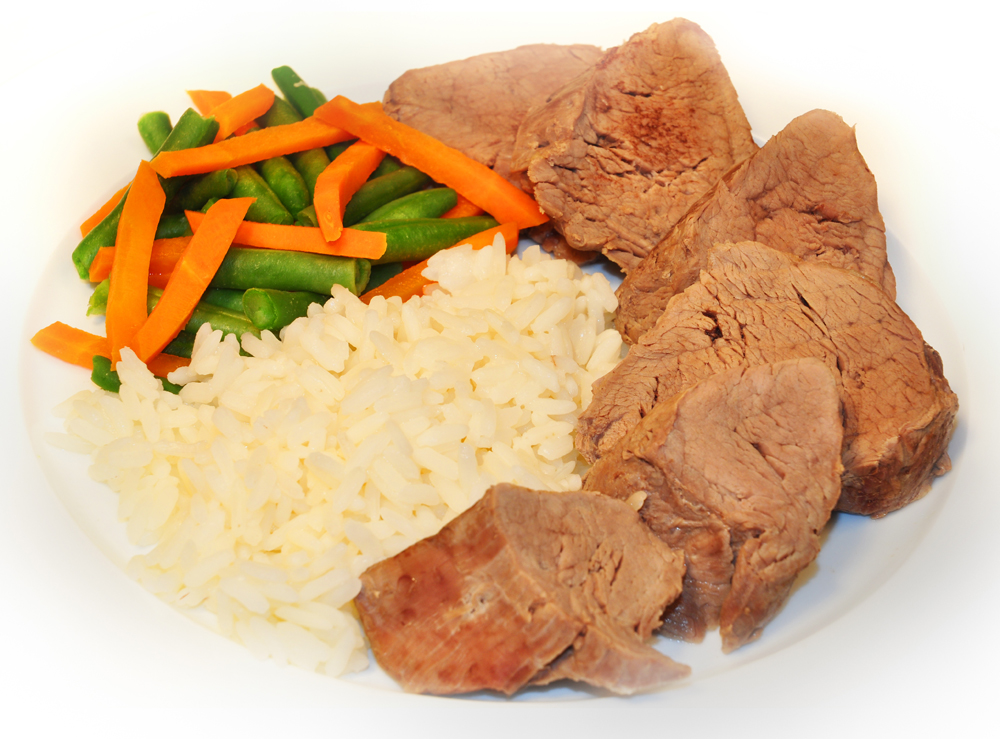 Красное мясо
Нежелательный завтрак
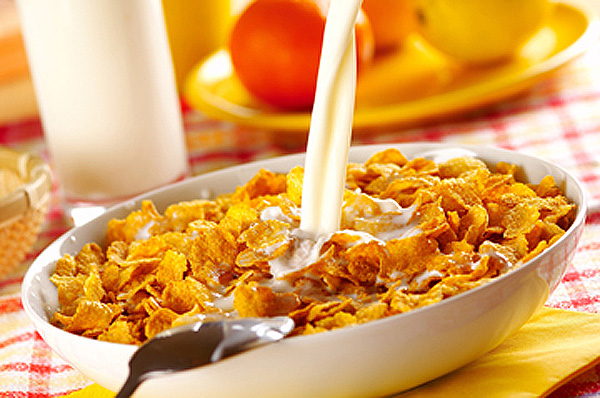 Быстрые завтраки
Нежелательный завтрак
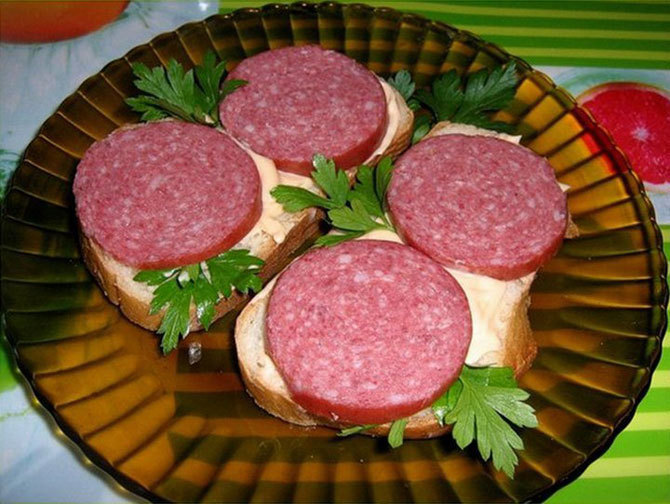 Бутерброды с колбасой
Нежелательный завтрак
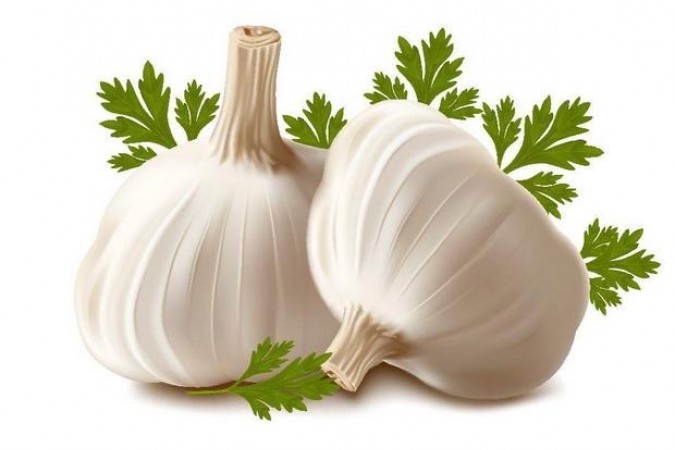 Чеснок
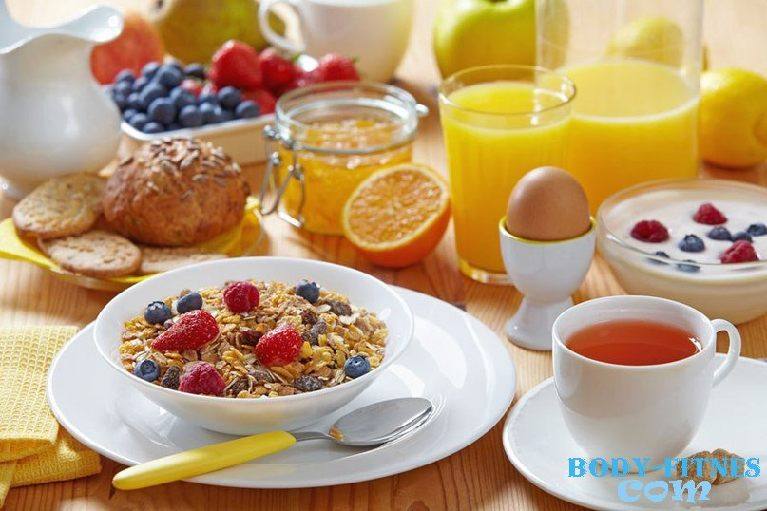 Спасибо за внимание!